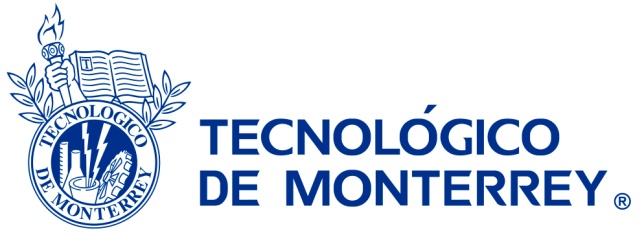 La educación inclusiva y de calidad que fomente la competitividad y la productividad
Dra. María de Lourdes Dieck Assad
Escuela Nacional de Posgrado EGADE Business School
FORO MÉXICO-UNIÓN EURIOPEA: LOS DESAFÍOS MEXICANOS  Y EUROPEOS, SINERGIAS EN AMBOS SENTIDOS 
México, DF
Noviembre 27, 2013
[Speaker Notes: Esta presentación muestra un panorama del comportamiento de la economía mexicana hacia el cierre de 2002, según el comportamiento a lo largo del año de la economía mundial y de los mercados domésticos. También se discuten las implicaciones de los problemas más importantes que enfrenta nuestra economía, particularmente por el posible ataque de Estados Unidos a Irak.]
MÉXICO- UNIÓN EUROPEA
SINERGIAS PARA EL DESARROLLO

MEXICO: SUS VÍNCULOS INTERNACIONALES
Asociación 
económica
Cooperación
Exportaciones e Importaciones  de bienes y servicios
Económica, educación, salud, ciencia, tecnología, etc.
Flujos Inversión 
Extranjera
Diálogo político
Derechos Humanos, ONU, Corte Penal Internacional, Trato a Migrantes…
[Speaker Notes: El contenido de la presentación consta de cinco partes: 1) Entorno Internacional, 2) Evolución reciente de la economía mexicana, 3) Perspectivas al cierre de 2002, 4) Estrategia a seguir y 5) Consideraciones Finales
En la primera sección se describe brevemente el desempeño reciente de la economía mundial, particularmente el de Estados Unidos, la Unión Europea, y Japón por ser estas regiones quienes tienen actualmente un mayor impacto sobre la evolución de la economía mundial.
En la segunda sección se reseña lo ocurrido en la economía mexicana en el transcurso del periodo enero-agosto, abordando temas relacionados al sector real, financiero y externo. 
La tercera sección explora los determinantes del proceso de recuperación económica y los eventos que podrían favorecer o perjudicar a la actividad productiva en México, particularmente, los posibles impactos de una confrontación entre Estados Unidos e Irak. Se presentan además las proyecciones económicas para éste y el año próximo.
La cuarta sección presenta la estrategia del gobierno federal en materia económica, ante el difícil entorno internacional.
La última sección, a manera de conclusión, retoma los puntos más destacados en el comportamiento de la economía mexicana en el transcurso del año.]
MÉXICO: ACTOR CLAVE EN LA ECONOMÍA GLOBAL
México se ha convertido en un actor importante en la economía mundial…
Comercio total (X+M) pasó de 61% a 75% del PIB  de 2007  a 2012.
16 mayor exportador de mercancías del mundo.
14 mayor importador de mercancías del mundo.
42 exportador de servicios del mundo.
34 importador de servicios del mundo.
17 receptor de Inversión Extranjera Directa
Actor muy relevante en esquemas mundiales de cooperación internacional:
Debates políticos en temas de derecho internacional
Participante como donador y receptor de cooperación internacional
Fuente: World Trade Organization, Trade Profiles 2012, Secretaría de Economía
MÉXICO: APERTURA ECONÓMICA
Tratados que Componen la Red Comercial de México
Acceso preferencial a 44 países, un mercado de 1,070 millones de personas.
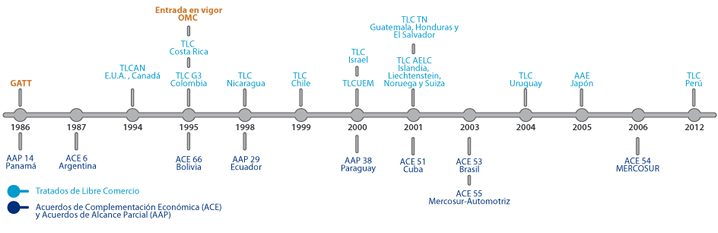 México cuenta con la red de  12 Tratados de Libre Comercio, la más extensa en el mundo. Adicionalmente tiene firmados 9 Acuerdos de Complementación Económica
Fuente: Secretaría de Economía
Pero el  crecimiento económico de México en los últimos 15 años ha sido de los más bajos en la región latinoamericana
Exportaciones e  Importaciones como % del PIB, y crecimiento del  PIB per cápita 
(1970-2011)
Fuente:  Banco Mundial, World  Development Indicators
El crecimiento económico de México en los últimos 15 años ha sido de los más bajos en la región latinoamericana
… de ahí que persisten retos importantes en México
De 2010 a 2012 la población en pobreza aumentó:
52.8 millones a 53.3 millones de personas. 
Pasó de ser el 46.1% de la población a un 45.4% (por el aumento poblacional que pasó de 114.5 a 117.3 millones de personas en el país).*

En pobreza extrema,  de 2010 a 2012 hubo una disminución de  13 a 11.5 millones de personas, o sea de 11.3% a 9.8% de la población.*

De 2008 a 2011 la población ocupada en el sector informal se mantuvo casi igual, siendo 28.8% de la población ocupada en 2010(II)  y 28.6% en 2013(II).**
Fuente: * CONEVAL, 2013.   ** INEGI 2013
MÉXICO- UNIÓN EUROPEA:
 VINCULACIÓN PARA EL DESARROLLO
Asociación 
económica
Cooperación
Diálogo político
CRECIMIENTO Y DESARROLLO ECONÓMICO Y SOCIAL DE MÉXICO
[Speaker Notes: El contenido de la presentación consta de cinco partes: 1) Entorno Internacional, 2) Evolución reciente de la economía mexicana, 3) Perspectivas al cierre de 2002, 4) Estrategia a seguir y 5) Consideraciones Finales
En la primera sección se describe brevemente el desempeño reciente de la economía mundial, particularmente el de Estados Unidos, la Unión Europea, y Japón por ser estas regiones quienes tienen actualmente un mayor impacto sobre la evolución de la economía mundial.
En la segunda sección se reseña lo ocurrido en la economía mexicana en el transcurso del periodo enero-agosto, abordando temas relacionados al sector real, financiero y externo. 
La tercera sección explora los determinantes del proceso de recuperación económica y los eventos que podrían favorecer o perjudicar a la actividad productiva en México, particularmente, los posibles impactos de una confrontación entre Estados Unidos e Irak. Se presentan además las proyecciones económicas para éste y el año próximo.
La cuarta sección presenta la estrategia del gobierno federal en materia económica, ante el difícil entorno internacional.
La última sección, a manera de conclusión, retoma los puntos más destacados en el comportamiento de la economía mexicana en el transcurso del año.]
MÉXICO: SU PONTENCIAL DE CRECIMIENTO
Fundamentales  Macroeconómicos alineados para crecer
Entorno internacional: economía abierta, interconexión, interacción y negociación
Tratados de libre comercio y cooperación: pertenencia a distintos bloques
Globalización:  una oportunidad y un reto: interdependencia y la mejoría o empobrecimiento de las naciones: “las múltiples caras, los efectos positivos y negativos..:”

Retos para mayores tasas de desarrollo - crecimiento sostenible- :
Competitividad
Innovación
Emprendimiento
Visión Global
Responsabilidad social

Reformas estructurales :  aprobadas y en proceso (financiera, educativa, telecomunicaciones, hacendaria, política, energética,…)
8
MÉXICO: SU PONTENCIAL DE CRECIMIENTO
Fundamentales  Macroeconómicos alineados para crecer
Entorno internacional: economía abierta, interconexión, interacción y negociación
Tratados de libre comercio y cooperación: pertenencia a distintos bloques
Globalización:  una oportunidad y un reto: interdependencia y la mejoría o empobrecimiento de las naciones: “las múltiples caras, los efectos positivos y negativos..:”

Retos para mayores tasas de desarrollo - crecimiento sostenible- 
+ Competitividad
+ Innovación
+ Emprendimiento
+ Visión Global
+ Responsabilidad social
Reformas estructurales :  aprobadas y en proceso (financiera, educativa, telecomunicaciones, hacendaria, política, energética,…)
9
MÉXICO: SU RUTA A MAYOR  DESARROLLO
Posgrados para impulsar el DESARROLLO

Enfoque y calidad de la formación: conocimiento y competencias
Investigación relevante y enfocada: innovación como elemento clave
Uso de la tecnología para potenciar educación  e investigación
Acceso a la educación superior de excelencia: por medios presenciales y no presenciales
Transferencia de conocimiento: publicaciones, patentes, proyectos con empresas y organizaciones
Cooperación internacional para potenciar alcances
10
MÉXICO: SU RUTA A MAYOR DESARROLLO
Algunas cifras importantes, educación e investigación (2010, 2012, from OECD)

Población entre 24 y 64 años de edad  con educación superior 	
7.4% en México, 32% en Holanda, 36% Luxemburgo, 15% en Italia

Investigadores por cada 1000 habitantes:
 1 en México, 6.2 en Holanda, 7.1 en Luxemburgo, 4.3 en Italia

GDP en IyD percapita: 
 México, 6.3 dólares,  Holanda, 551 dólares, Luxemburgo, 1122 dólares, Italia, 350 dólares respectivamente
11
RETOS DE LA EDUCACIÓN DE POSGRADO EN MÉXICO
Retos para mayores tasas de desarrollo - crecimiento sostenible- :
+ Competitividad
+ Innovación
+ Emprendimiento
+ Visión Global
+ Responsabilidad social
Formación de posgrado:
Preparar profesionales y líderes  con el balance adecuado de competencias y conocimientos para un mundo global complejo y diverso
Emprendedores: nuevos negocios, nuevos proyectos
Competitivos internacionalmente: acreditaciones internacionales
Con visión global-internacional: cultura, idiomas
Con responsabildad social: ética, solidaridad, proyectos productivos
12
RETOS PARA LA INVESTIGACIÓN EN MÉXICO
Retos para mayores tasas de desarrollo - crecimiento sostenible- :
+ Competitividad
+ Innovación
+ Emprendimiento
+ Visión Global
+ Responsabilidad social
Investigación y transferencia de conocimiento : se requiere un modelo más efectivo que contribuya a mejorar los problemas existentes y a aprovechar las oportunidades presentes y futuras, con enfoque en la innovación y en la colaboración entre sectores: triple hélice 
I
13
EXPORTACIONES 
Creación de cadenas productivas nacionales: PYMES  
Impulso y beneficios para  desarrollo regional “ampliado”
Exportaciones de servicios no tradicionales
Mayor diversificación geográfica: hacia Europa y Asia
INVERSIÓN EXTRANJERA
Inversión en  sectores estratégicos que complementen inversión nacional y  generen crecimiento y empleo
COOPERACIÓN INTERNACIONAL
Que promueva la transferencia de conocimiento 
Que brinde tecnología de punta, investigación , educación para favorecer sectores estratégicos
Importante actor en organismos internacionales: en lo político, económico y social
VISIÓN Y ACCIÓN DE LA UNIÓN EUROPEA
PRIORIDAD INVERSIÓN EN INVESTIGACIÓN Y DESARROLLO
ENFOQUE HACIA LA INNOVACIÓN
MOVILIDAD Y EXCELENCIA ACADÉMICA

ERASMUS 
COMPROMISO CON LA EDUCACIÓN Y LA MOVILIDAD
CONSORCIOS INTERNACIONALES PARA LOGRAR IMPULSAR METAS

HORIZONTE 2020
Investigación e innovación
Retos sociales en Europa
Acceso a empresas, universidades, Europeas y de Terceros Países
Cooperación internacional para alcanzar metas

PILARES
CIENCIA EXCELENTE: CREAS CONOCIMIENTO, TALENTO, INFRAESTRUCTURA
LIDERAZGO INDUSTRIAL: INVESTIGACIÓN ESTRATÉGICA, INVERSIÓN PRIVADA EN INVESTIGACIÓN E INNOVACIÓN, pymes INNOVADORAS
RETOS SOCIALES:  SOLUCIONES INNOVADORAS PARA SALUD, ENERGÍA, MEDIO AMBIENTE, Y GENERAR NEGOCIOS Y CRECIMIENTO
15
SINERGIAS MÉXICO - LA UNIÓN EUROPEA
PRIMERA CUMBRE ACADÉMICA ALCUE – enero 2013
La educación superior, la ciencia, la tecnología, la investigación académica y la innovación deben ser un pilar fundamental de la Asociación Estratégica de América Latina y el Caribe y la Unión Europea
Valores: paz, democracia, derechos humanos; fomento a cultura y respeto a diversidad; educación y conocimiento cruciales para el desarrollo sustentable; reducción de brecha social y de género.. 
Metas: educación de excelencia; investigación pura y aplicada; asociatividad biregional e interregional; inclusión social

Movilidad via Erasmus Mundus para Todos- desde 2004
Estudios profesional, posgrado, pos doctorado, investigación
Abierto a estudiantes de todo el mundo (casi 600 de México han pariticpado a la fecha)

HORIZONTE 2020
Programa Marco 7: participación creciente de instituciones mexicanas, pero aún limitada
Enorme potencial para investigación conjunta enfocada a competitividad, desarrollo sostenible, desarrrollo social, innovación…..
16